31 қазан
Сағат 16.00
Күзгі бал
9-10 сынып оқушыларын «Күзгі балға» қатысуға шақырамыз
80-90 жж стилінде
Балқаш қаласы білім бөлімінің «әл-Фараби атындағы ЖББ мектебі»КММ
Өтетін орны: СПОРТ ЗАЛ
Ұйымдастырушы: 11 сынып
31 қазан баршаңызды театрға шақырамыз
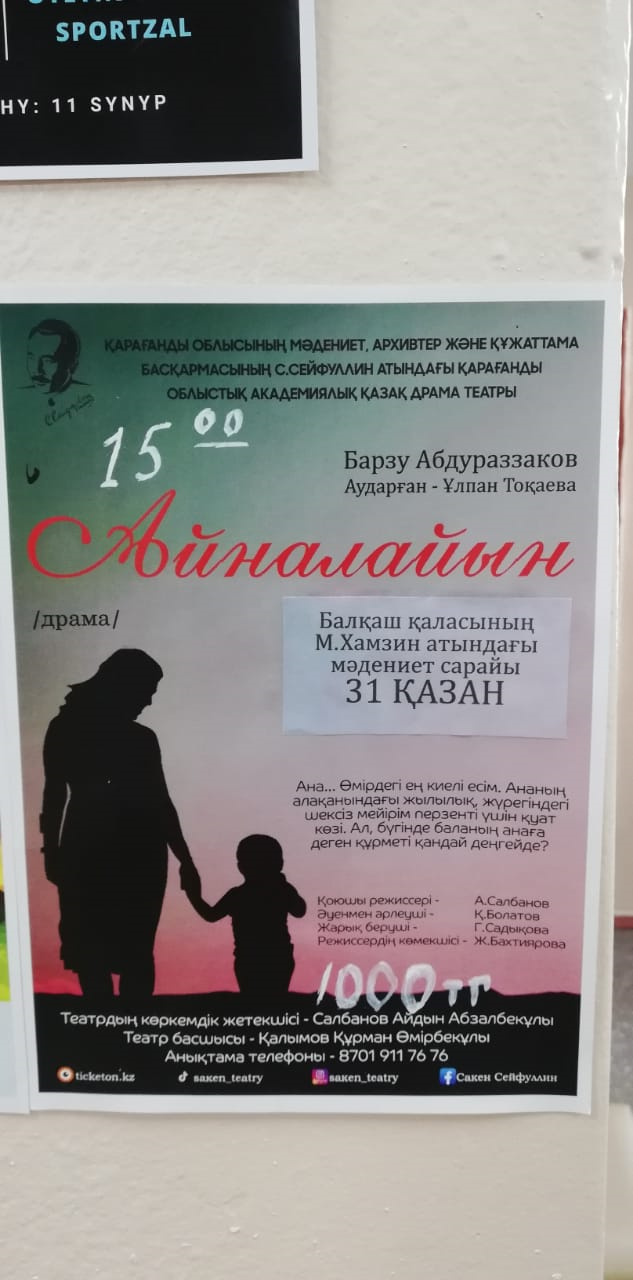 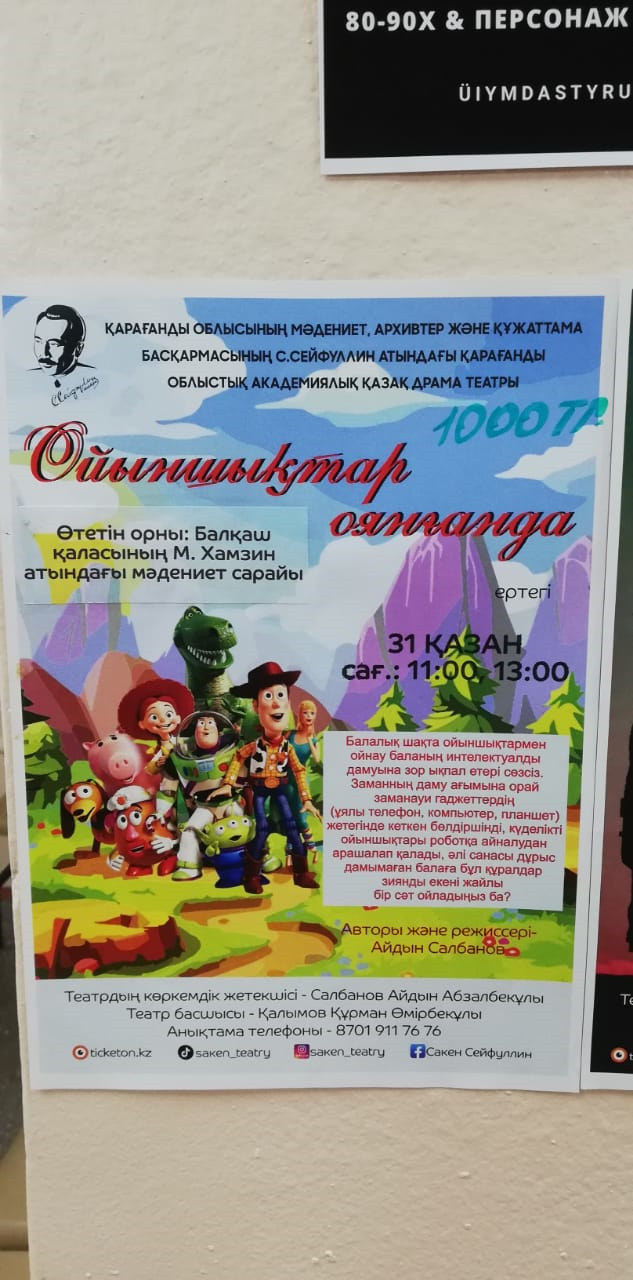 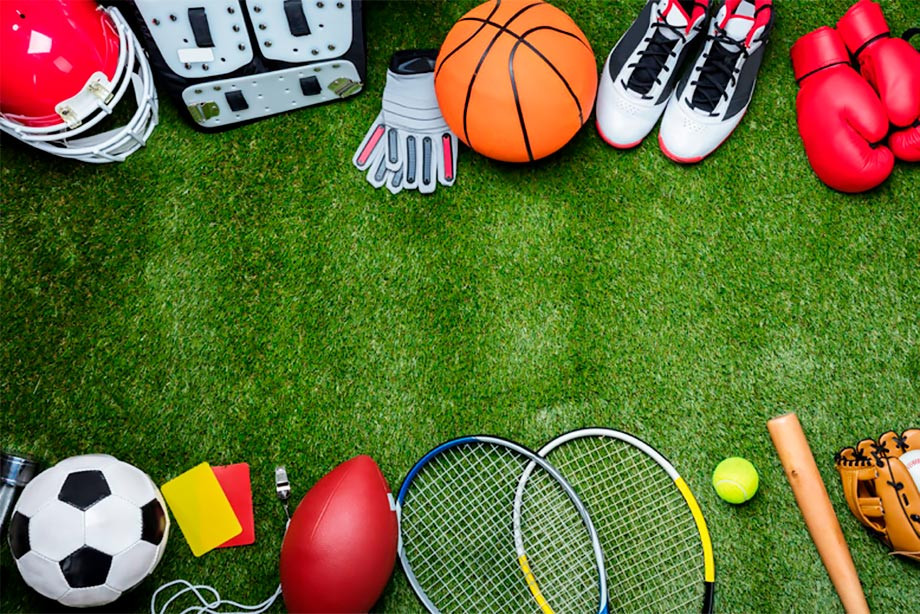 01-04.11.22 күндер аралығында спорттық ойындары жарыстары
ТОҒЫЗҚҰМАЛАҚ
ВОЛЕЙБОЛ
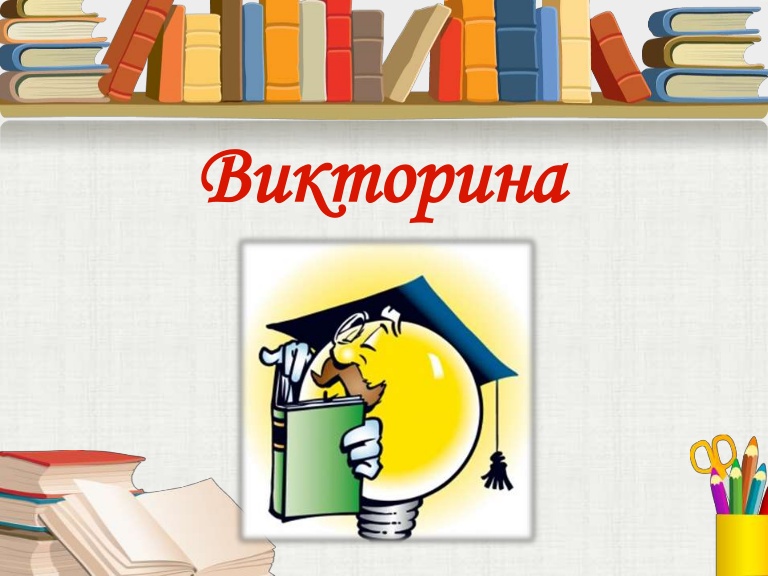 02.11.22 күні сағат 10.00 де 6 сыныптар арасында  «My holidays» викториналық ойыны өтеді
Ұйымдастырушы:
ағылшын тілі пәні мұғалімдері
 Серікбек А.Ж                   Серикбаева А.Т
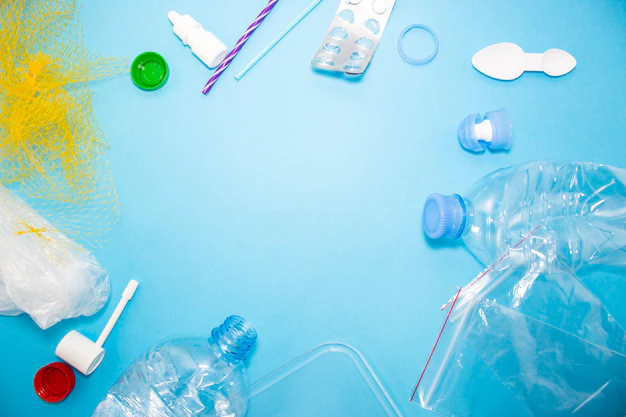 02.11.22 күні Оқушылар сарайының ұйымдастыруымен  5-7 сынып оқушыларына «Hand made show» тақырыбында табиғи материалдардан жасалған көрме ұйымдастырылады.Көрмеге қатысуға шақырамыз
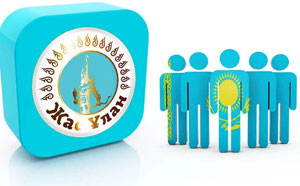 01 қараша күні «Жас Ұлан» жастар тынысы» ток шоуына қатысуға шақырамыз
Өтетін орны: Оқушылар сарайы
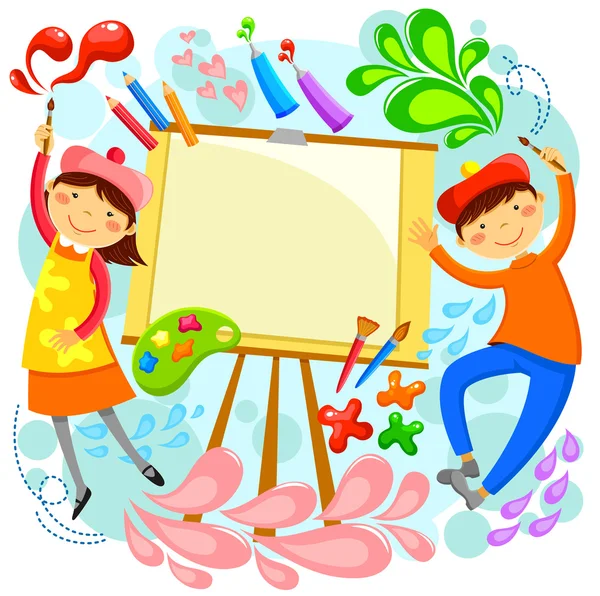 01.11.22 күні   сағат 10.00  6 сыныптар арасында «Менің айналамдағы әлем» тақырыбында сурет байқауы өтедіҰйымдастырушы: Алибаева Г.С
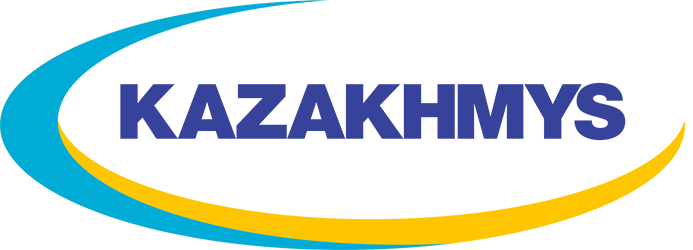 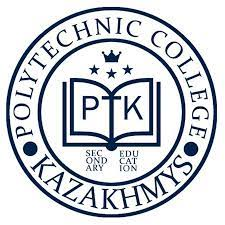 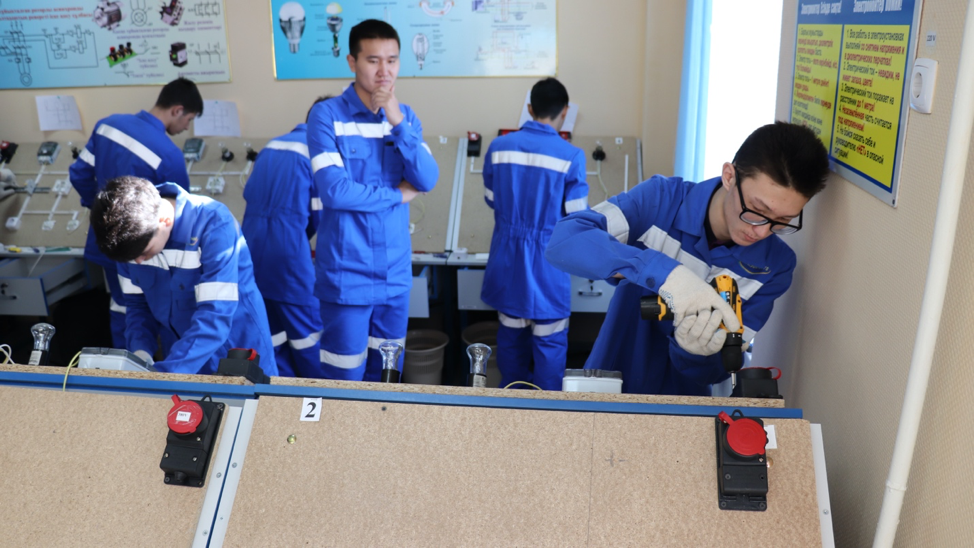 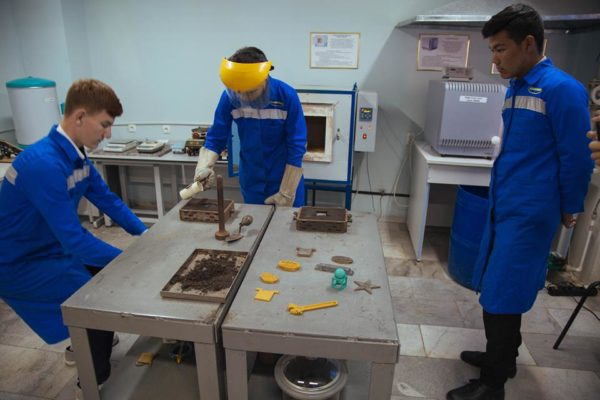 9 сынып оқушыларын Қазақмыс техникалық колледжінде  02-03қараша күні сағат 15.00-де өтетін кәсіби сыныққа қатысуға шақырамыз
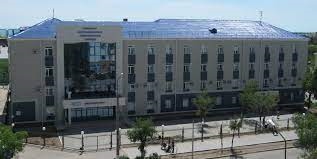 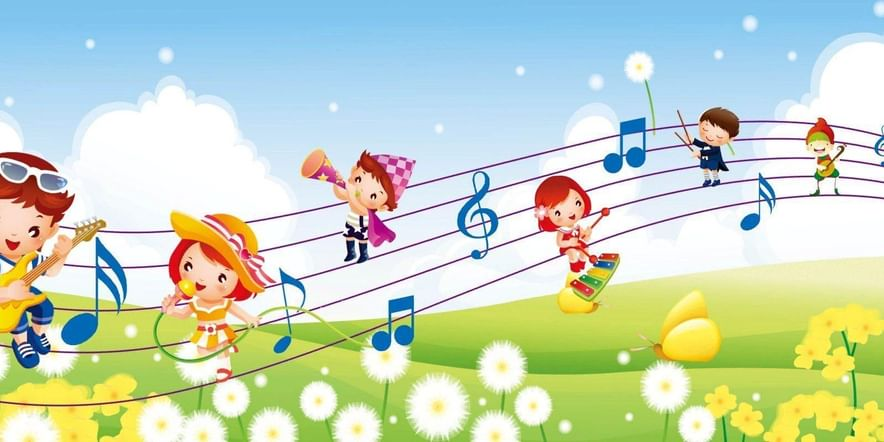 «Әрбір бала-бір жұлдыз» концерттік бағдарламаға шақырамыз
04 қараша
Сағат 15.00
Өтетін орны: Оқушылар сарайы
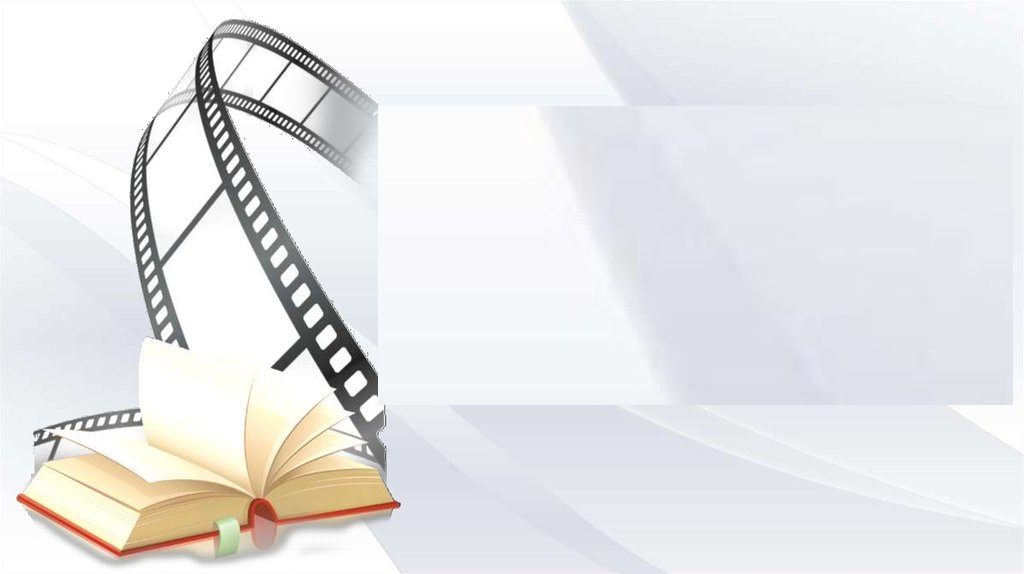 1-11 сынып оқушылары сіздерді«Қызықты кітаппен демалыс» видео жарнама байқауына қатысуға шақырамыз
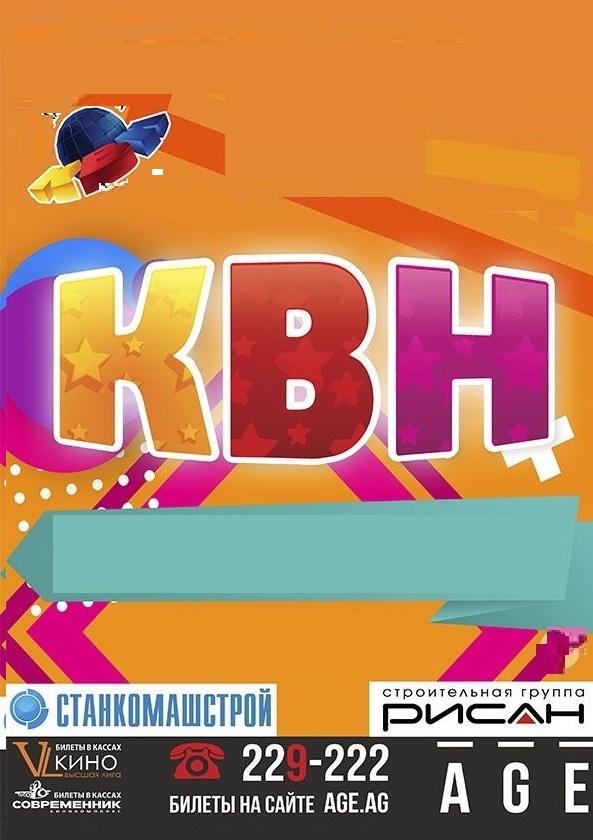 04 қараша
 сағат 11.00
7-8 сыныптар арасында КВН ойынына қатысуға шақырамыз
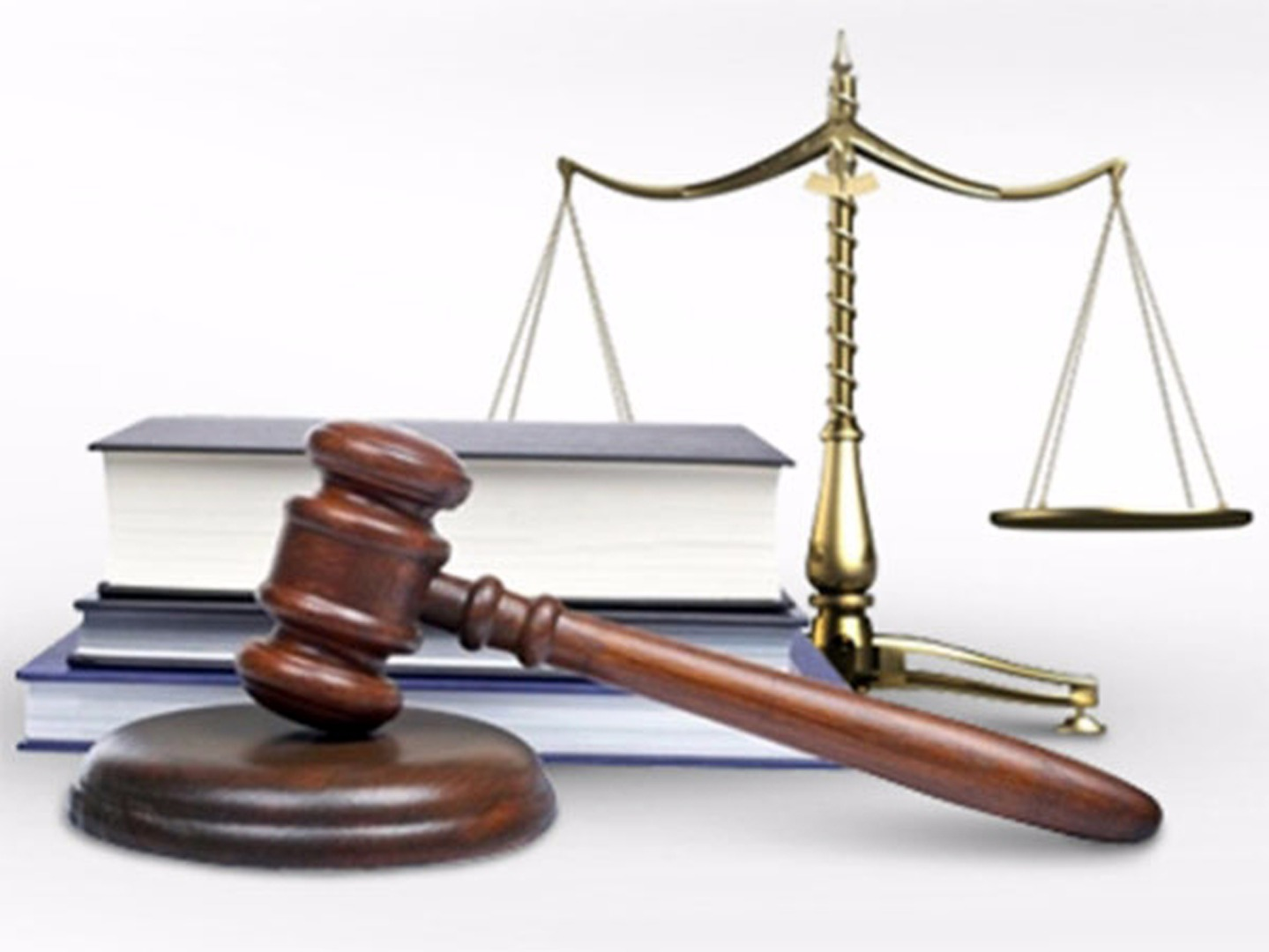 Құқықтық білім беру сағаты
03 қарашасағат 10.00
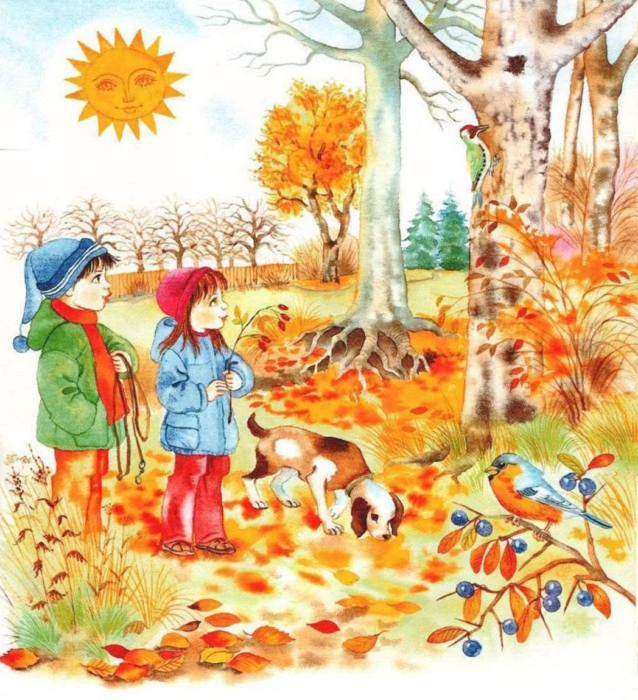 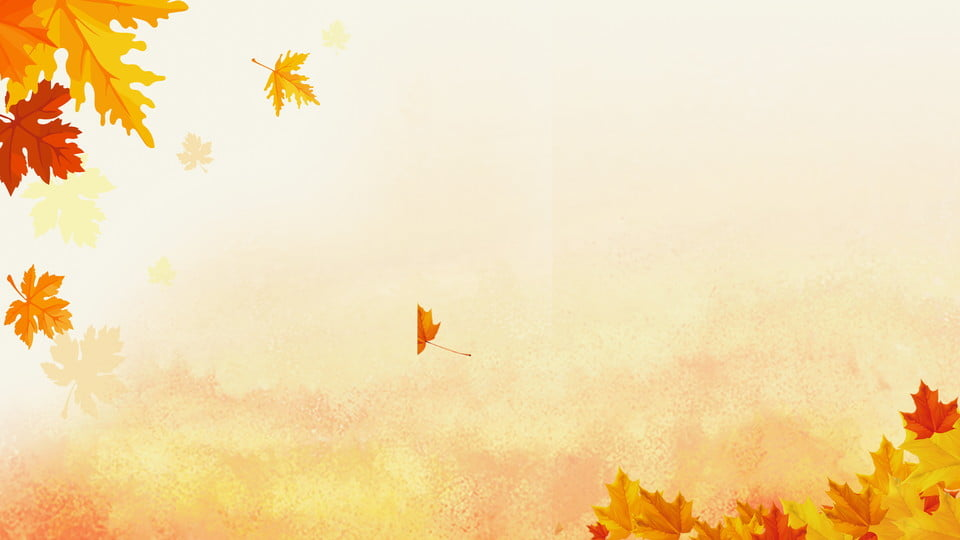 1 сынып оқушыларын  күз мезгілінің ерекшеліктерімен таныстыру мақсатында ұйымдастырылған Күзгі баққа саяхатқа шақырамыз
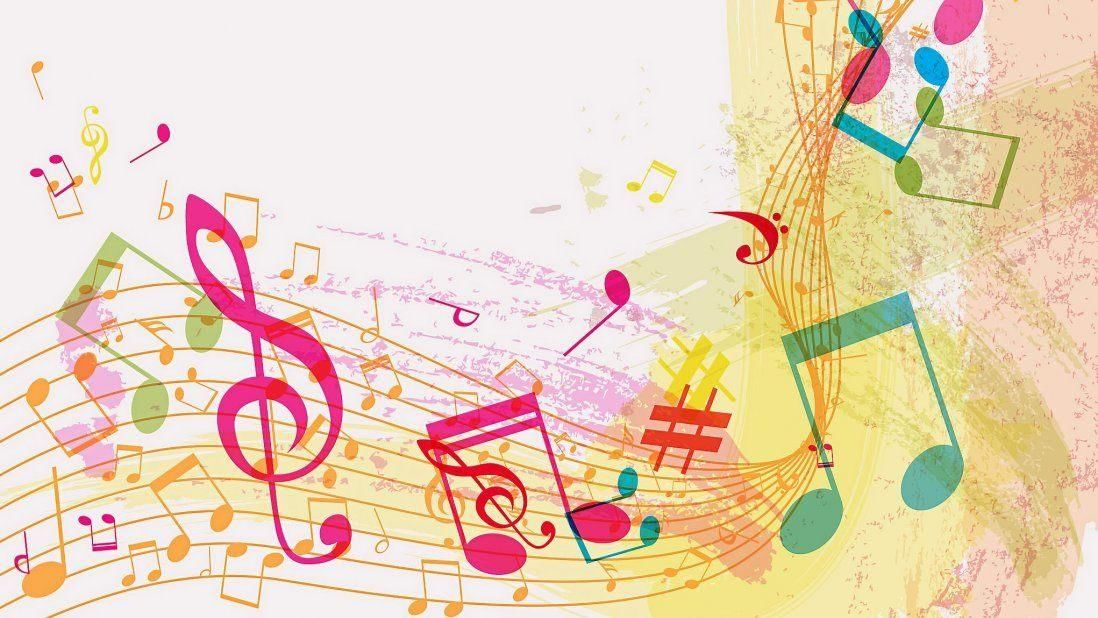 02 қараша сағат 10.00 де «Жарқыра шоқ жұлдыз» атты ән байқауы өтеді.Байқауға қатысуға 3-7 сынып оқушыларын шақырамыз
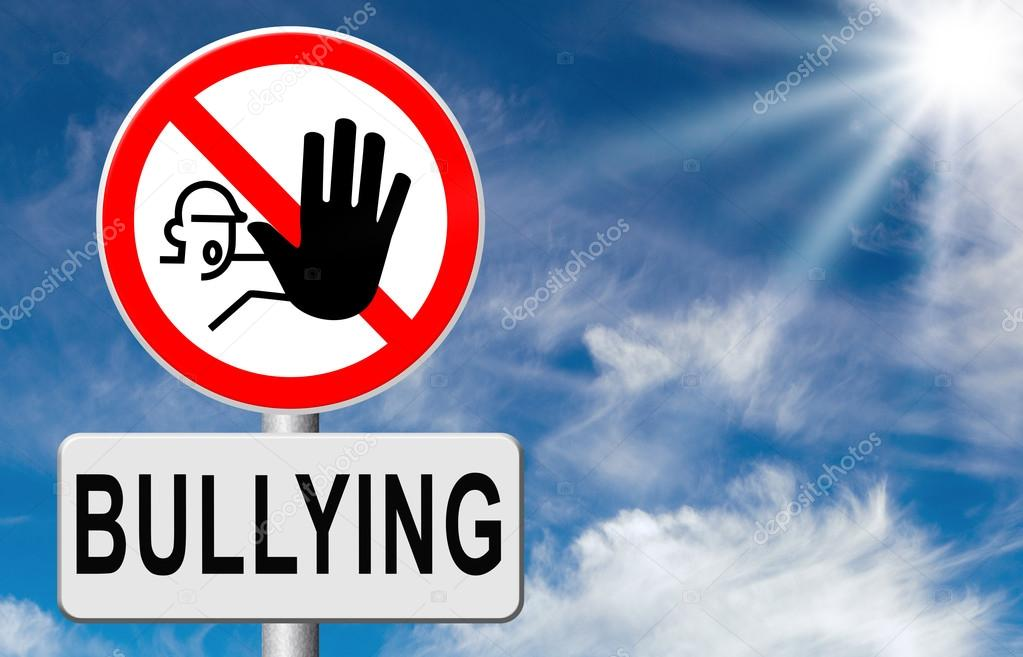 31.10-04.11 күндер  аралығы Буллинге қарсы тренингтер
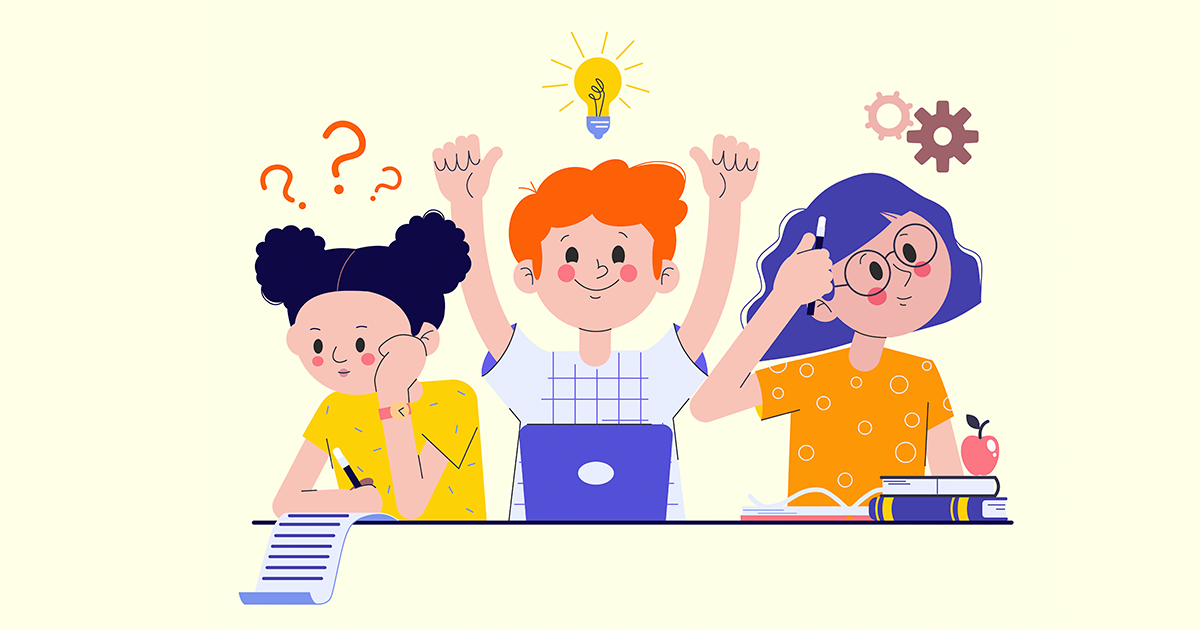 «Кім алғыр? танымдық ойыны өтеді
03 қараша сағат 10.00
2 сынып оқушылары арасында
Ойынға қатысуға шақырамыз
01-04 қараша күндер арлығы «Қоқыс және оның екінші өмірі» көрмесі өтеді
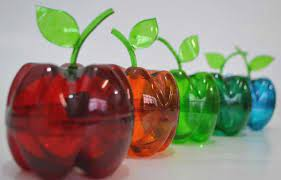 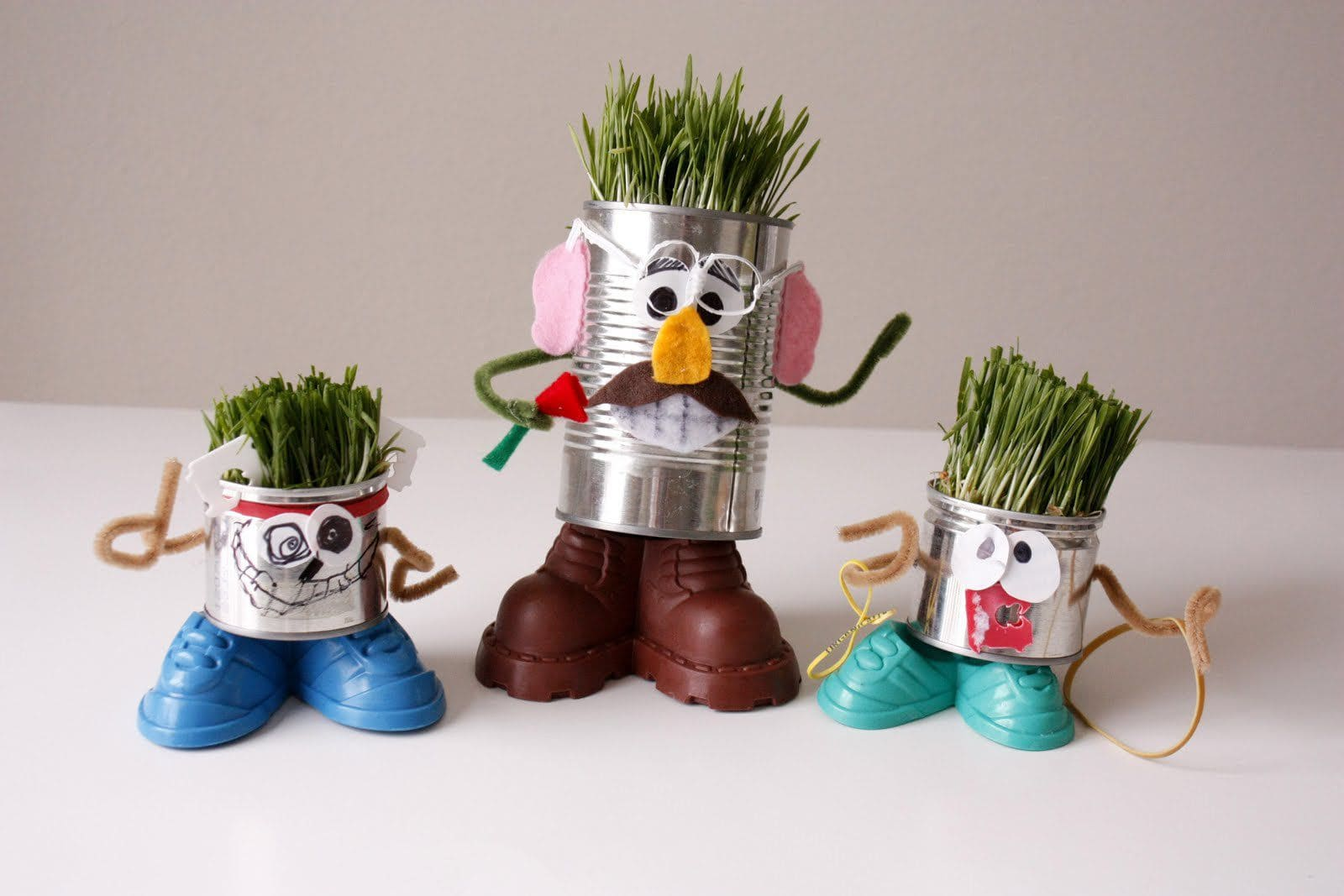 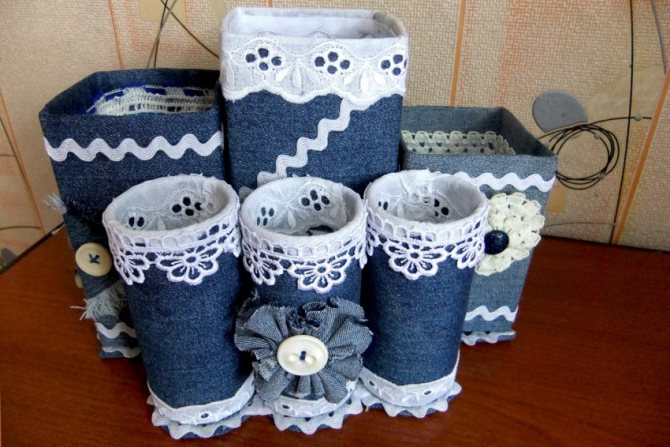 Көрмеге қатысуға шақырамыз